Fig. 5 A) PDE5a confocal fluorescent immuno-histochemistry shows striated pattern in normal myocyte from canine ...
Cardiovasc Res, Volume 75, Issue 2, July 2007, Pages 303–314, https://doi.org/10.1016/j.cardiores.2007.02.031
The content of this slide may be subject to copyright: please see the slide notes for details.
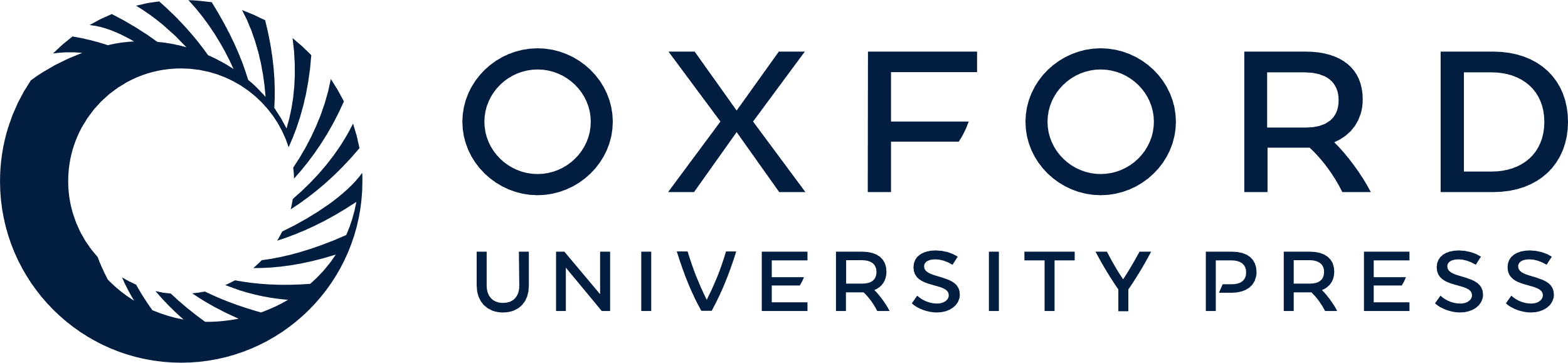 [Speaker Notes: Fig. 5 A) PDE5a confocal fluorescent immuno-histochemistry shows striated pattern in normal myocyte from canine heart (upper), but a diffuse pattern in cells obtained form hearts with dilated cardiomyopathy in canine model (from Senzaki et al. [54]). B) Co-localization of PDE5 with α-actinin in adult myocyte from C57/Bl6 mouse. Nuclear staining (DAPI) is also shown. C) Localization of PDE5a (small particles) to z-band in the sarcomere revealed by immuno-electron microscopy, with larger particles co-staining for α-actinin. Lower panel shows isolated myofibril stained for PDE5a, revealing striated banding pattern. D) Diffuse PDE5a myocyte distribution in cells from mice genetically lacking eNOS (left), or animals exposed to NOS inhibition (l-NAME) for 2 weeks prior to cell isolation (right).


Unless provided in the caption above, the following copyright applies to the content of this slide: Copyright © 2007, European Society of Cardiology]